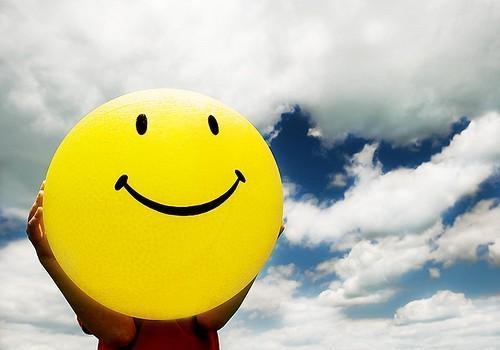 Din ve Değerler
Nuran E. KORKMAZ 
A.Ü.İ.F./Güz Dönemi 9. Hafta
Nuran E. Korkmaz
Kaynakça:
PATERSON, Christopher & SELİGMAN, Martin(2004). Character Strength and Virtues: a Handbook and Clasification, Oxford University Press. 
HÖKELEKLİ, Hayati(2010). Din psikolojisi, Eskişehir: Anadolu Üniversitesi Yayınları.
Nuran E. Korkmaz
İlişkili kaynaklar çerçevesinde ders işlenecektir.
Nuran E. Korkmaz